Caring for your LGBTQ+ Population
Tori M. Gleason, DC
27 July 2022
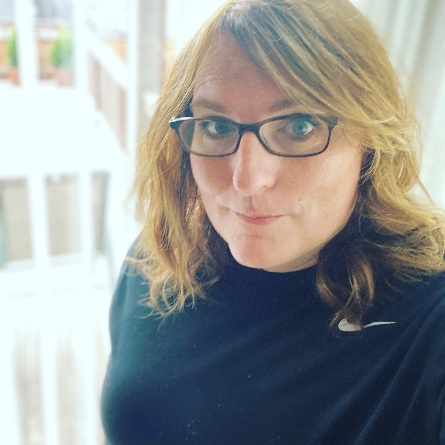 Tori M. Gleason, DC
DC	Palmer College of Chiropractic, Davenport, IA (2006)
MPH	KU School of Medicine, Wichita, KS (Anticipated 5/2023)
Current Roles
	Clinical Analyst at LMH Health in Lawrence, KS
	Chiropractor in Olathe, KS
Wichita LGBT Health Coalition, Board Member Outcare Health, Masonic Cancer Alliance Community Advisory Board KU Cancer Center, affiliate of Center for LGBTQ Research & Advocacy at the KU School of Social Welfare.
Community Advisory Board: UCLA & KUMC Joint Study.  Health System Stakeholder-Driven Assessment of Care and Support of Transgender and Gender Diverse Patient Population.
Abstract Accepted: Beyond City Lights: Increasing Access to Rural-Based Care WPATH 2022. Montreal, Quebec, Canada, 09/16/2022.
Research team looking at Transgender elder healthcare access and barriers.
Research team looking at Assessment of Gender Affirming Surgery Complication Management in Emergency Medicine Physicians.
Research team looking at gender affirming care with KU School of social welfare
Population Demographics in KS
92,000 Total LGBTQ+ Population (13+) in Kansas
4% of Workforce that is LGBTQ+
56,000 Total LGBTQ+ Workers
33% of LGBTQ+ Adults (25+) Raising Children
12,400 Total population of patients identifying as Transgender (2022).
https://williamsinstitute.law.ucla.edu/visualization/lgbt-stats/?topic=LGBT&area=20#density
https://williamsinstitute.law.ucla.edu/wp-content/uploads/LGBT-ND-Protections-Update-Apr-2020.pdf
https://data.census.gov/cedsci/table?q=dp03&tid=ACSDP1Y2018.DP03
Health Inequities​
2014 US Behavioral Risk Factor Surveillance System, 2014​
19 states (n=151,456)
Trans​
More days per month of Poor Physical Health​
More days per month of Poor Mental Health​
Higher Prevalence of Poor General Health​
Higher Prevalence of Myocardial infarction​
Higher Prevalence of Lack of Healthcare Provider​
Higher Prevalence of Not visiting a dentist in the last year​
Meyer, Brown, Herman, Reisner, Bockting, 2017​
Health Inequities​
Poor self-rated general health​
HIV infection/other STI’s​
Mental Health Conditions​
Substance Abuse​
Violence​
Disordered eating​
Preventative screening​
Lack of access to culturally competent care​
Homelessness, incarceration
Health Inequities​
Health Inequities​
Peltzmeier, Hughto White, Potter, Deutsch, Reisner, 2019​
150 trans males​
38.9% lifetime​
10.1% in just past year alone​
​
2-3x increase in odds of​
PTSD​
DEPRESSION​
GLOBAL PSYCHOLOGICAL DISTRESS​
Health Inequities​
Differences trans v. cis youth
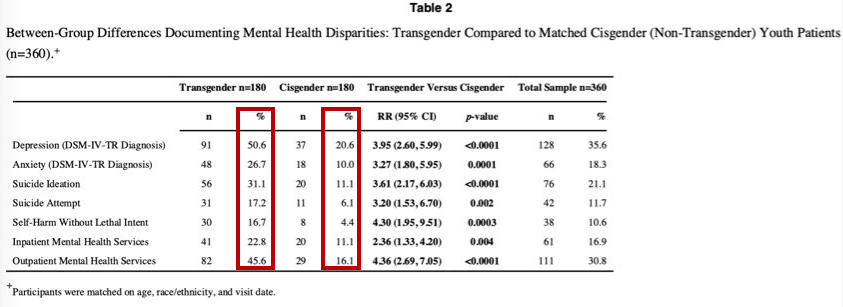 Health Inequities​
Reisner, Vetters, Leclerc et al. 2015​
Suicide Rates among Transgender and GNC Adults
https://williamsinstitute.law.ucla.edu/wp-content/uploads/Suicidality-Transgender-Sep-2019.pdf
Suicide attempts among ​
trans men (46%) ​
trans women (42%) ​
were slightly higher than the full sample (41%).​

Prevalence of suicide attempts was highest among those who are: ​
younger (18 to 24): 45%, ​
multiracial (54%) ,​
American Indian or Alaska Native (56%), ​
lower levels of educational attainment (high school or less: 48-49%), ​
lower annual household income (less than $10,000: 54%)​
[Speaker Notes: 2019 Survey]
Suicide Rates among Transgender and GNC Adults
• Respondents who experienced rejection by family and friends, discrimination, victimization, or violence had elevated prevalence of suicide attempts, such as those who experienced the following: ​
— Family chose not to speak/spend time with them: 57% ​
— Discrimination, victimization, or violence at school, at work, and when accessing health care ​
• Harassed or bullied at school (any level): 50-54% ​
• Experienced discrimination or harassment at work: 50-59% ​
• Doctor or health care provider refused to treat them: 60% ​
• Suffered physical or sexual violence: ​
— At work: 64-65% ​
— At school (any level): 63-78% ​
— Discrimination, victimization, or violence by law enforcement ​
• Disrespected or harassed by law enforcement officers: 57-61% ​
• Suffered physical or sexual violence: By law enforcement officers: 60-70 ​
— Experienced homelessness: 69%​
https://williamsinstitute.law.ucla.edu/wp-content/uploads/Suicidality-Transgender-Sep-2019.pdf
[Speaker Notes: 2019]
How Comfortable are Primary Care Providers?
140 respondents​
Mean age 39.7​
52% resident physicians​
75% “ever met a transgender person”​ 
53% “treated a transgender patient in the last 5 years”​ 
Empathy scale (1-7) mean 5.4 Transphobia scale (1-7) mean 3.2​
Adjusted odds of being willing to provide routine care decreased with age (adjusted odds ratio [aOR] = 0.89, P =.019) ​
Odds of being willing to provide Pap tests were higher for family physicians than internists and those who had met a transgender and lower among those with higher transphobia scores.​ Medical education should address professional and personal factors related to caring for the transgender population to increase access.​
Shires et al Annals of Family Medicine 2018​
How Comfortable are Endocrinologists taking care of patients that are trans?
Irwig Endocrine Practice 2016​
Davidge-Pitts et al Endocrine Practice 2018​
Survey of endocrinologists: (80 AACE attendees)​
19-item paper survey was administered to 80 conference attendees​ 11% rated themselves as competent in transgender care​ 5% answered questions correctly  
197 fellows ​
95.9% said training in transgender health is important​ 58.9% reported inclusion of dedicated transgender content in their training programs. ​ Those with education were more likely to be confident in treating patients with hormone therapy (P<0.001 and p<0.0001, respectively) ​  
Fellows wanted:​
lectures from visiting professors (70.3%)​
Participation in elective rotations (62.1%)​
Online training modules (57.9%)​
Attendance at meetings with transgender topics (57.4%)​
CONCLUSION OF STUDY: Transgender health education of U.S. endocrinology fellows is suboptimal. Participation in a case-based session significantly increased the comfort level of endocrinology fellows in key areas of transgender health​
Are Patients going to get angry about your SO/GI hx questions
A study of 301 randomly selected patients from four racially and geographically diverse U.S. health centers found high acceptability by patients of routine SO/GI data collection: most expressed believing the questions are important and reported they would answer these again in the future (Cahill, et al., 2014).

78% of clinicians nationally believe patients would refuse to provide sexual orientation, however only 10% of patients say they would refuse to provide sexual orientation (Haider, et al., 2017).

No difference in patient attitudes toward registration forms that include SOGI questions vs. forms that do not; only 3% of patients reported being distressed, upset or offended by SOGI questions (Rullo, et al., 2018)
[Speaker Notes: N=27,715]
Recommendation for Health Care Providers on LGBTQ+ pop
Goal 1: Health providers understand the unique experiences faced by LGBTQ individuals and the community as a whole; patients should not have to educate their providers.​
Providers seek out and complete continuing education and training regarding the specific experiences and disparities that exist within the LGBTQ community.​
Providers partner with the LGBTQ community to continually assess needs, uncover gaps in service, and identify areas for improvement.​
Providers complete implicit bias training and use consistent self-reflection techniques to understand how bias impacts patient care.​
Recommendation for Health Care Providers on LGBTQ+ pop
Goal 2: Health care professionals and staff provide culturally-responsive and clinically-competent care that meets the needs of LGBTQ patients.​
Providers create an inclusive and explicitly welcoming environment for LGBTQ patients and their families, including comprehensive training of all staff. ​
Providers seek out and participate in LGBTQ-inclusive networks, as well as communicate their availability to the LGBTQ community.​
Providers educate all patients on the importance of their sexual orientation and gender identity to their overall health.​
Providers use inclusive language (e.g. gender inclusive terms and gender pronouns), ask about sexual orientation, gender identity, sex assigned at birth, relationship status, and family structure, and conduct appropriate anatomical screens based on such information. ​
Providers modify enrollment and data collection forms to include sexual orientation, gender identity, gender pronouns, sex assigned at birth, and relationship status, inclusive of the LGBTQ patients and family units, and ensure all staff are trained on such methods. ​
Providers ensure organizational non-discrimination policies include sexual orientation, gender identity, and expression.
Recommendation for Health Care Providers on LGBTQ+ pop
Goal 3: Educate and advocate on all levels within policy and health systems in order to improve LGBTQ health outcomes. ​
Providers advocate on behalf of patients accessing LGBTQ-specific care -including gender-affirming care - which includes, but is not limited to, navigating prior authorization processes and appealing insurance coverage denials.  ​
Providers engage in public policy and advocacy to change systems and improve health outcomes within the LGBTQ community.
Toolbox for physicians w/ trans pop​
Be sensitive of language used with all patients​
Ask patients the name and pronouns they use​
Don’t assume a patient wants to medically affirm their gender​
Don’t assume a patient’s sexual orientation based on gender identity​
Assess for social Stressors​
Provide contextualized healthcare grounded in lived experiences of transgender and nonbinary patients.​
Implementation
Reach out to champions that have done this already and ask.
You’re going to make mistakes.  Apologize and don’t dwell on them.
Action items for your clinic/health system
Health Equity Action Team (HEAT)
Community Advisory Panel (CAP)
Inclusion, Equity & Diversity Team (ID&E)
Sign up for the rest of the series
08/03/22	A history of systemic bias in Medicine.
		Jason Glenn, Ph.D.
08/10/22	The importance of communication in 			treating people with disabilities. 
		Sheila Styron, ACTCP
08/17/22	Deconstructing Bias: Allyship 
		Maria Alonso Luaces, Ph.D.
Upcoming Learning Opportunities
National LGBTQIA+ Health Education https://www.lgbtqiahealtheducation.org/
08/04/2022 – Eating Disorders in the Transgender Community – CU School of Medicine; 1:00-2:00pm CDT https://connect.echocolorado.org/Series/Registration/203 (No Cost)
09/01/2022 – Alternative Anti-Androgens in Transfeminine Patients – CU School of Medicine; 1:00-2:00pm CDT https://connect.echocolorado.org/Series/Registration/203 (No Cost) 
09/16/2022 – 09/20/2022 – World Professional Association for Transgender Health (WPATH) 27th Scientific Symposium https://www.wpath.org/27th-Symposium-Info
10/06/2022 – Management of Ongoing Bleeding in Transmasculine Patients – CU School of Medicine; 1:00-2:00pm CDT https://connect.echocolorado.org/Series/Registration/203 (No Cost)
10/13/2022 – 10/16/2022 – 8th annual Advancing Excellence in Transgender Health Conference: A course for the Whole Care Team – Harvard Medical School Live & Virtual https://web.cvent.com/event/76c87c9d-51d1-41d5-8ccb-e1e69dc80a42/summary
Questions?
Tori Gleason, DC
Clinical Analyst, LMH Health (Lawrence, KS)
Tori.Gleason@lmh.org or tgleason@kumc.edu
785-821-1409 (cell)
References / Resources
https://williamsinstitute.law.ucla.edu/visualization/lgbt-stats/?topic=LGBT&area=20#density
https://williamsinstitute.law.ucla.edu/wp-content/uploads/LGBT-ND-Protections-Update-Apr-2020.pdf
https://data.census.gov/cedsci/table?q=dp03&tid=ACSDP1Y2018.DP03
NTDS_Report.pdf (transequality.org)